Poweliks
CSC427 DmitriY & James
Defining Poweliks
“Poweliks is the name of a malicious program. This particular program is a Windows Trojan but what makes it noteworthy is that it does not rely on the presence of a Windows binary file (an executable file on disk) to maintain its infection of a computer.”  - sophos.com
SANS Internet Storm Center
“POWELIKS hides its malicious code inside Windows Registry Key.  Malware that does not exist in the file system are one of the reasons why memory forensics is important.” – isc.sans.edu
Presentation Outline
Background Info of Windows Environment
Architecture of Poweliks
Demo 
Defense against Poweliks
Consequences of Poweliks
Background Information of Windows Environment
Windows Registry Introduction
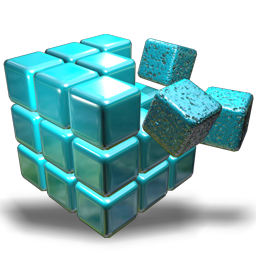 “The registry is a database in Windows that contains important information about system hardware, installed programs and settings, and profiles of each of the user accounts on your computer.” - Microsoft
Registry Startup Programs
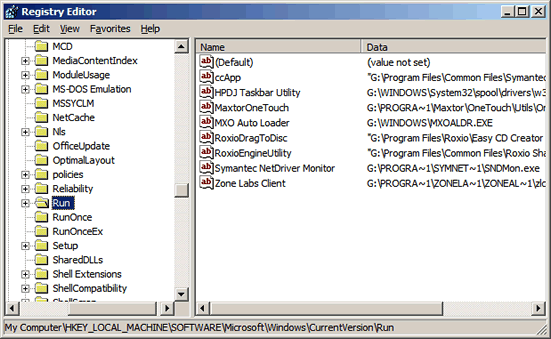 The registry can be used to start programs.
Example Key Location:
HKCU\Software\Microsoft\Windows\CurrentVersion\Run
RUNDLL32
RUNDLL32.EXE <dllname>,<entrypoint> <optional arguments>
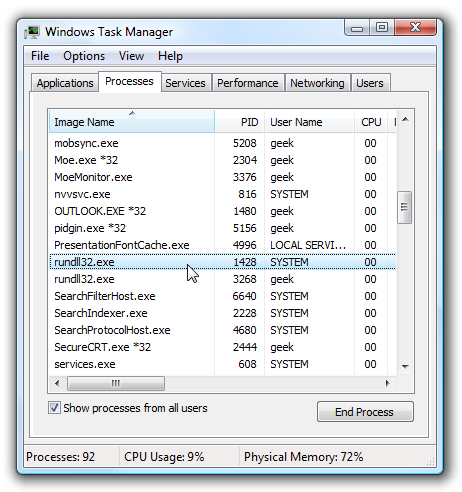 RUNDLL32.EXE is a  program to execute a function from a DLL file
Scripting in Windows
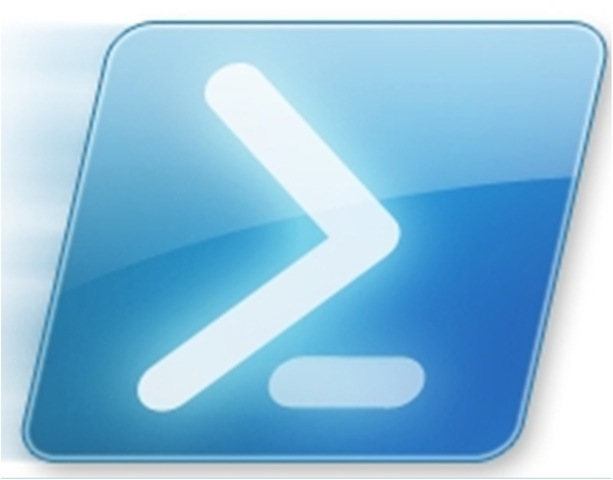 Batch Scripts
JScript & VBScript
PowerShell
Architecture of Poweliks
Exploiting Freedom of RUNDLL32
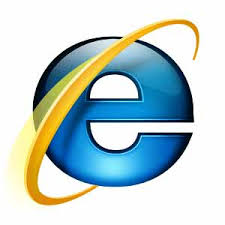 RUNDLL32 allows us to to run ANY DLL function!!! 

Isn’t there an infamous browser notorious for security issues that conveniently ships with Windows?!
Command to execute javascript as IE:
RUNDLL32 javascript:"\..\mshtml,RunHTMLApplication ";alert("foo");
Running JS through RUNDLL32
Running javascript this way is much worse since it isn’t being run inside the context of a browser which has a security sandbox.


“Zone security is off, and cross-domain script access is allowed, we have read/write access to the files and system registry on the client machine.” – thisissecurity.net
Poweliks at a High Level
Selects a Registry Startup Program location
Places an encoded RUNDLL32 command in this spot
This RUNDLL32 command executes unprotected javascript in IE
Unprotected javascript in IE can create ActiveXObjects
ActiveXObjects can read & write to registry and to the file system
DLLs can be encoded to live inside the registry in different keys
Demo
Defense against Poweliks
ESET Poweliks Remover
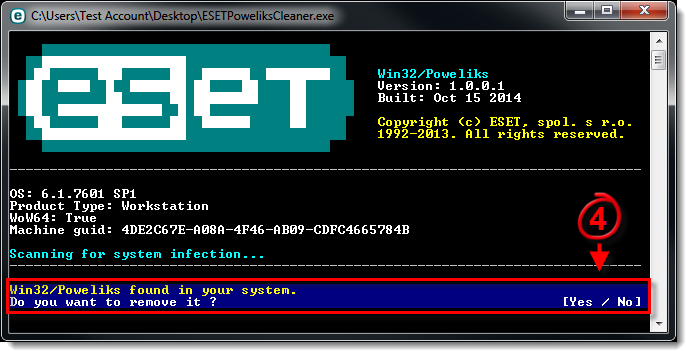 [Speaker Notes: http://www.bleepingcomputer.com/virus-removal/remove-poweliks-trojan]
Registry Permissions
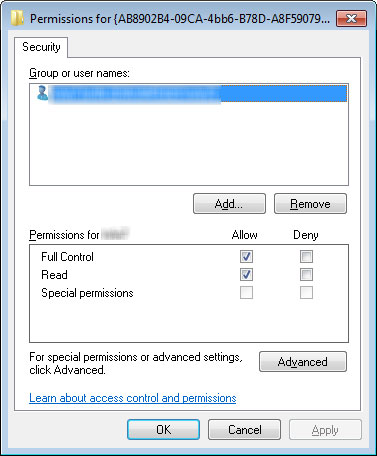 Poweliks malware can further hide itself by removing permissions for users.
[Speaker Notes: http://blog.trendmicro.com/trendlabs-security-intelligence/poweliks-levels-up-with-new-autostart-mechanism/]
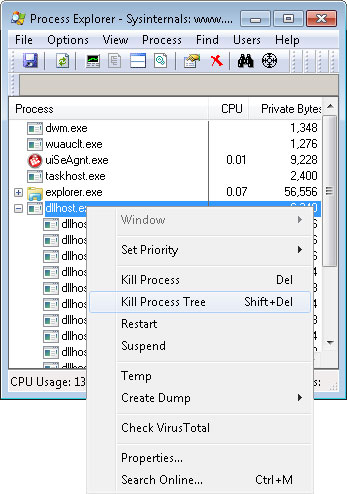 CLSID Registry Keys
“This CLSID is for Window’s thumbnail cache, which Windows calls whenever a thumbnail for any file is needed – for images, audio, etc. 

As such, when a CLSID is called, it will execute the registry entry to show the thumbnail of the file as well as the entry of POWELIKS in this key.  

POWELIKS uses dllhost.exe and also dllhst3g.exe to load itself on the system. Each dllhost.exe indicates a running POWELIKS.”

    - trendmicro.com
[Speaker Notes: http://blog.trendmicro.com/trendlabs-security-intelligence/poweliks-levels-up-with-new-autostart-mechanism/]
Malwarebytes
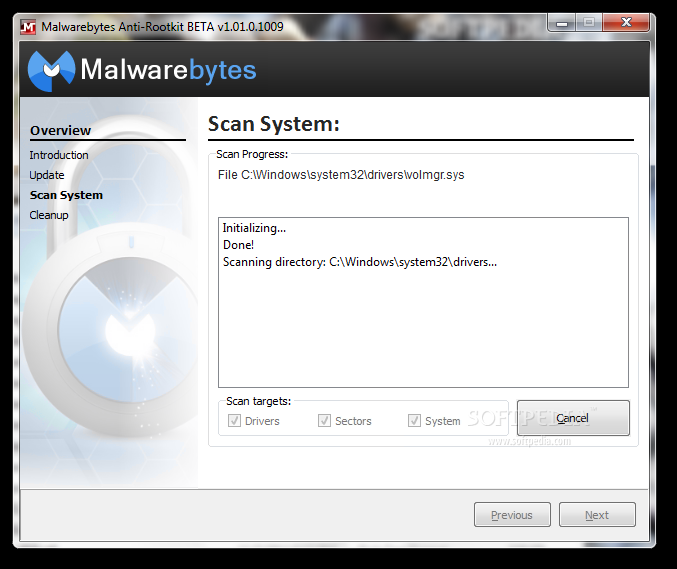 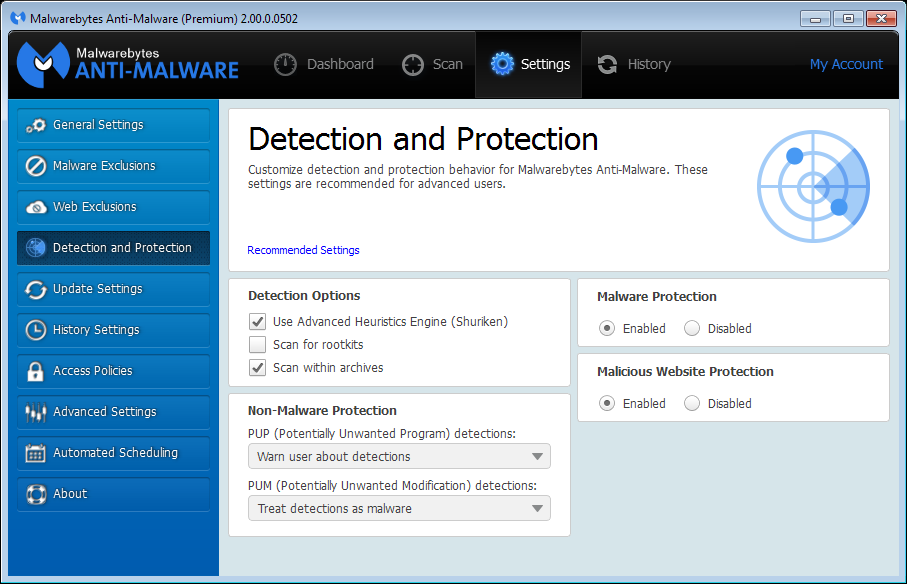 [Speaker Notes: http://www.bleepingcomputer.com/virus-removal/how-to-use-malwarebytes-anti-rootkit]
Managing Internet Explorer
“Beginning January 12, 2016, only the most current version of Internet Explorer available for a supported operating system will receive technical supports and security updates. Internet Explorer 11 is the last version of Internet Explorer, and will continue to receive security updates, compatibility fixes, and technical support on Windows 7, Windows 8.1, and Windows 10.” - Microsoft
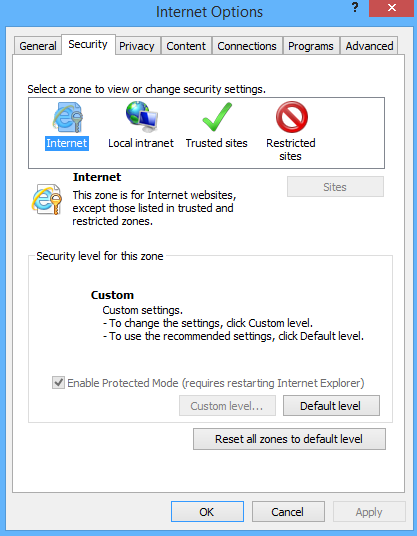 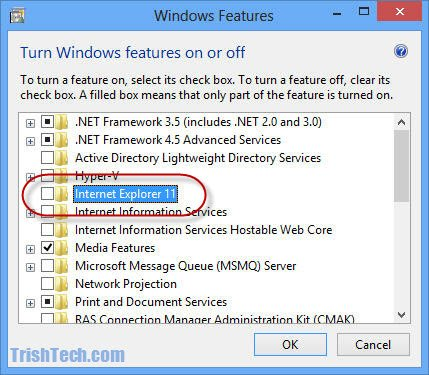 [Speaker Notes: https://www.microsoft.com/en-us/WindowsForBusiness/End-of-IE-support]
Installing a More Secure Browser
An alternative browser like Chrome should be used.
Powershell Script:
(new-object System.Net.WebClient).DownloadFile('http://dl.google.com/chrome/install/375.126/chrome_installer.exe', 'c:/temp/chrome.exe');. c:/temp/chrome.exe /silent /install;rm c:/temp -rec
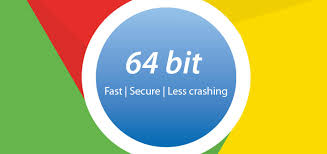 [Speaker Notes: http://www.bleepingcomputer.com/virus-removal/how-to-use-malwarebytes-anti-rootkit]
Consequences of Poweliks
POP QUIZ
For Poweliks, what are possible infection vectors?
USB drive with an elusive “install.exe”
An email containing an attachment
Viewing a web address with IE
MS Word Document
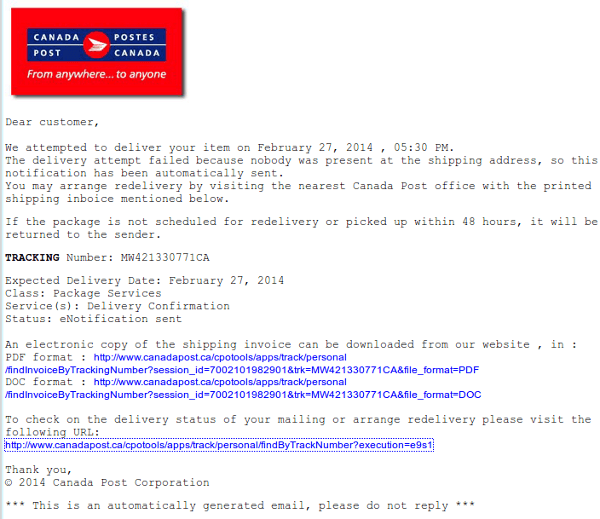 [Speaker Notes: https://techhelplist.com/index.php/spam-list/483-scheduled-package-delivery-failed-date-multi-malware]
Shocking Phishing Emails
Mostly legitimate looking except for the subtle spelling mistake

Contained an “innocent looking” Word Document download which contained malware according to scans by VirusTotal

Detection Ratio : 37/54 (~68.5%)
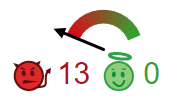 [Speaker Notes: https://techhelplist.com/index.php/spam-list/483-scheduled-package-delivery-failed-date-multi-malware]
Malware Evolution
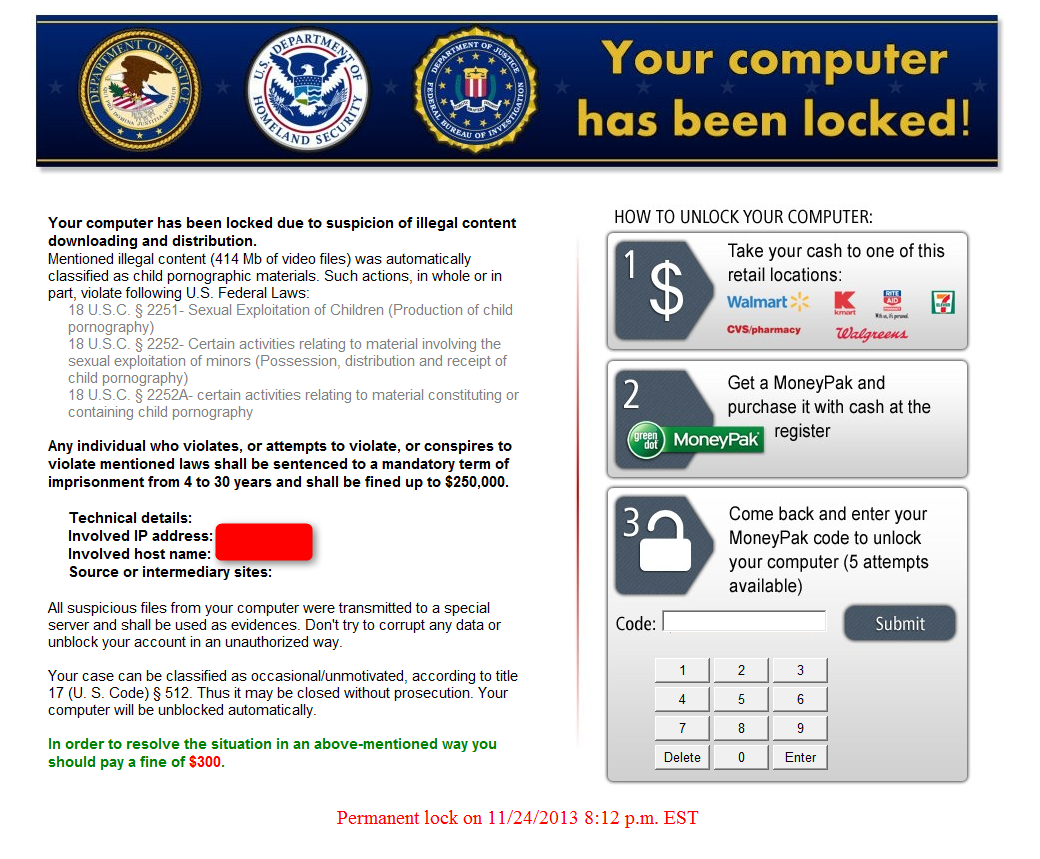 Upgrades to existing malware:

Kovter

Phasebot

Angler Exploit Kit
[Speaker Notes: https://www.damballa.com/kovter-ransomware-grows/
http://blog.trendmicro.com/trendlabs-security-intelligence/without-a-trace-fileless-malware-spotted-in-the-wild/
http://journeyintoir.blogspot.ca/2015/01/triaging-system-infected-with-poweliks.html]
References & Further Reading
Windows Environment
http://windows.microsoft.com/en-ca/windows-vista/what-is-the-registry
https://support.microsoft.com/en-us/kb/164787
https://msdn.microsoft.com/en-us/library/windows/desktop/aa376977(v=vs.85).aspx

Poweliks
https://www.sophos.com/en-us/support/knowledgebase/121370.aspx 
https://isc.sans.edu/forums/diary/Fileless+Malware/19619/
http://thisissecurity.net/2014/08/20/poweliks-command-line-confusion/
http://blog.trendmicro.com/trendlabs-security-intelligence/without-a-trace-fileless-malware-spotted-in-the-wild/ 
https://www.linkedin.com/pulse/survey-file-less-malware-approach-using-javascript-ruwan-geeganage